The Trinity
Note: Any videos in this presentation will only play online. After you download the slideshow, you will need to also download the videos from YouTube & add them back into your PowerPoint.
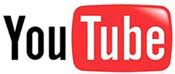 We present these messages at Bee Creek Park in College Station, TX. If you would like to watch the video of the service with this message, click here:
http://campaignkerusso.org/?p=6647
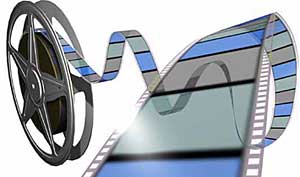 We would love to know more about the people who download our lessons & sermons. We invite you to email us & let us know where & how you use them. 
info@ckbrazos.org
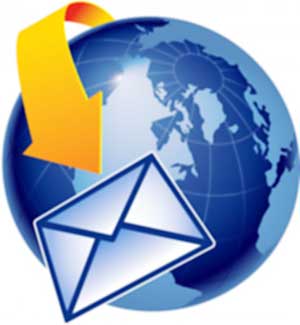 What is water?
Which one is Water?
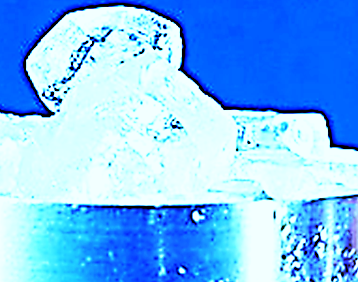 Water, the “Ice”

Water, the “Liquid”

Water, the “Steam”
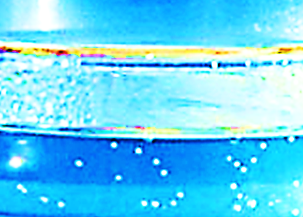 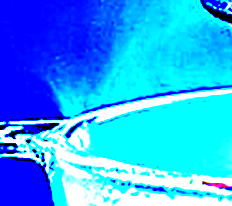 THEY ARE ALL WATER!
What is an egg?
Which one is Egg?
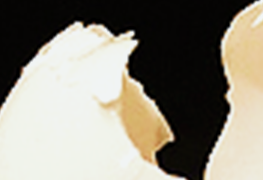 Egg, the “Shell”

Egg, the “Yolk”

Egg, the “White”
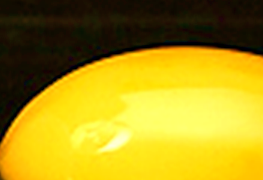 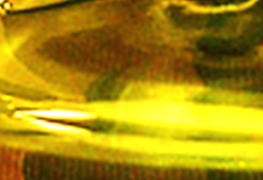 They are all egg!
Who is God?
Which one is God?
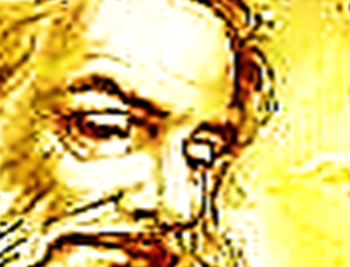 God, the “Father”

God, the “Son”

God, the “Holy Spirit”
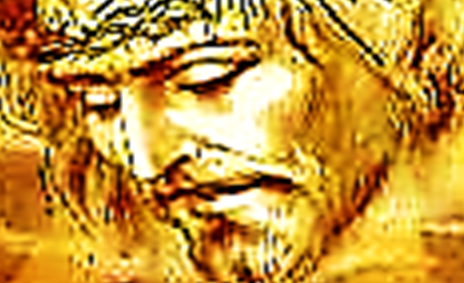 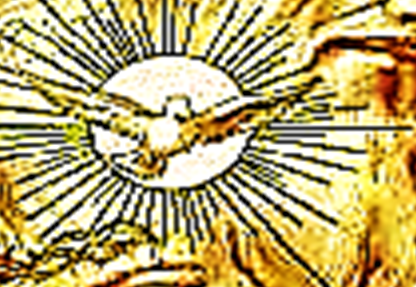 THEY ARE ALL GOD!
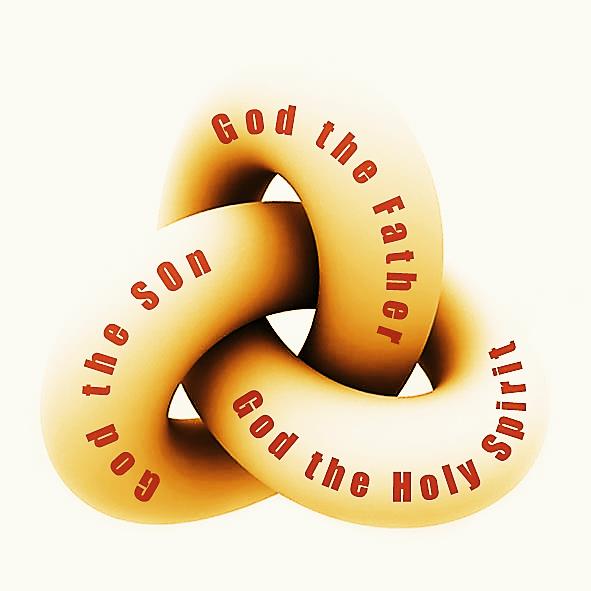 God is Three in One
Next Slide - Video: What is the Trinity? Download Here: http://www.youtube.com/watch?v=n-1AdUwbWLw
Craft
What is the Sinner‘s Prayer?
This is a prayer we can pray when we are ready to admit we are sinners and need Christ’s forgiveness.

It must be prayed with faith in our hearts and a readiness to have a life-changing encounter with Jesus Christ.
You Should Pray this Prayer If :
If you never have before
You have in the past, but you think you would mean it more today
You have been walking afar off and you want to come back
You want to set an example and show others how it is done
You just like to give your heart to Jesus again & again
Dear Jesus, 
I know I am a sinner & need your forgiveness.

I believe you died for my sins. 
I now turn from sin.
Come into my heart I pray.
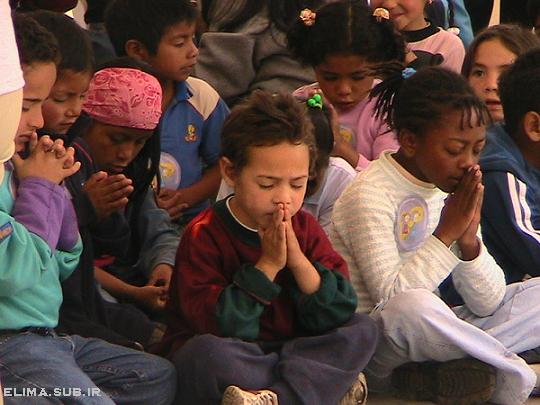 Do you want to meet Jesus as your savior right now?
Do you believe He died to save you from your sins & that He rose from the dead? 
Do you believe that He is waiting to save you right now?
“But to all who believed him and accepted him, he gave the right to become children of God.” John 1:12
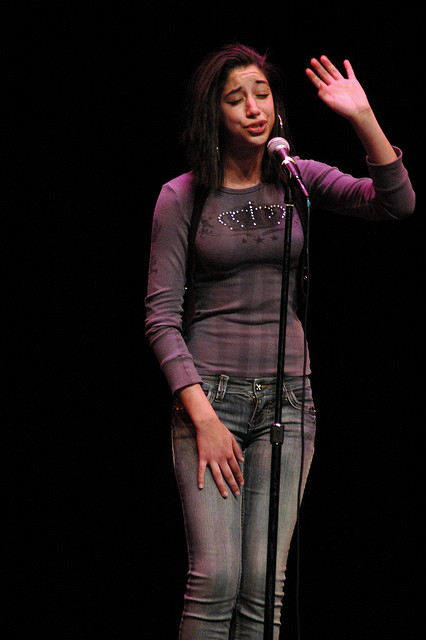 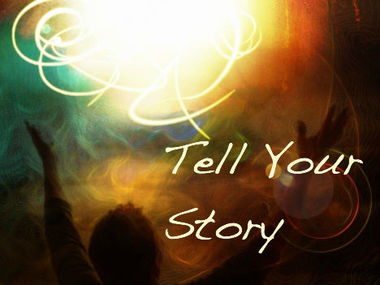 “If you declare with your mouth that Jesus is 
Lord, and believe in your heart that God raised him from the dead, you 
will be 
saved.” Rom. 10:9
What did you learn today?
How does this lesson apply to our lives today?
What do you want to say about Jesus today?
“Draw near to God, and He will draw near to you…
…Cleanse your hands, you sinners, and make your hearts pure, you who are half-hearted towards God.” James 4:8 WNT
Note: Any videos in this presentation will only play online. After you download the slideshow, you will need to also download the videos from YouTube & add them back into your PowerPoint.
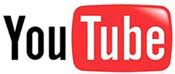 We present these messages at Bee Creek Park in College Station, TX. If you would like to watch the video of the service with this message, click here:
http://campaignkerusso.org/?p=6647
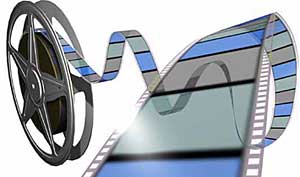 We would love to know more about the people who download our lessons & sermons. We invite you to email us & let us know where & how you use them. 
info@ckbrazos.org
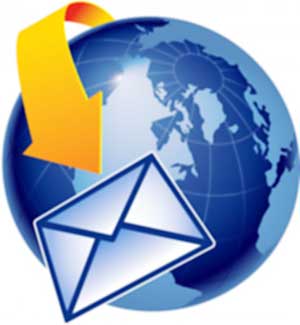 Welcome to Aggieland FaithFamily Style Worship
CURRENT SCHEDULE: See www.Aggielandfaith.org
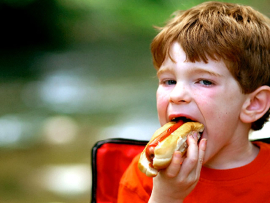 SATURDAY — 
	At Bee Creek Park 
	2:00-4:00pm: Through the bible with felt-board stories – plus hot-dogs & drinks

SUNDAY — 
	At Bee Creek Park 
	2:00-4pm: Free snacks, drinks, kids crafts, prizes, singing & bible preaching
Would You Like Prayer or Bible Study at Your House?
Personal Prayer:We can come to your home & pray with you, or you can email us when you need prayer.
Home Bible Study:We will come to your home & holda bible study for you & your friends.
Bible Party:We will hold a Kid’s Bible Party:You provide the food & kids - we will do the bible fun & stories.
Would You Like Visitation?
We will visit a friend, loved one in the hospital or in prison to pray for them & share Christ with them.
Contact: info@aggielandfaith.org
www.aggielandfaith.org
Go here to see pictures & videos
Go here to subscribe to e-mails about changes & cancellations
Note: Any videos in this presentation will only play online. After you download the slideshow, you will need to also download the videos from YouTube & add them back into your PowerPoint.
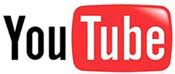 We present these messages at Bee Creek Park in College Station, TX. If you would like to watch the video of the service with this message, click here:
http://campaignkerusso.org/?p=6647
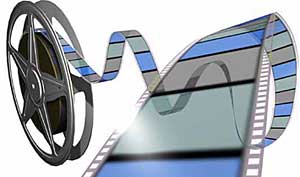 We would love to know more about the people who download our lessons & sermons. We invite you to email us & let us know where & how you use them. 
info@ckbrazos.org
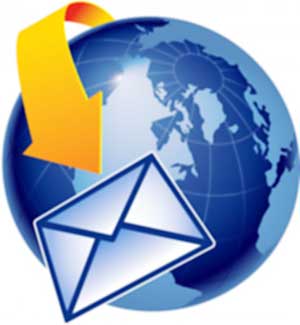